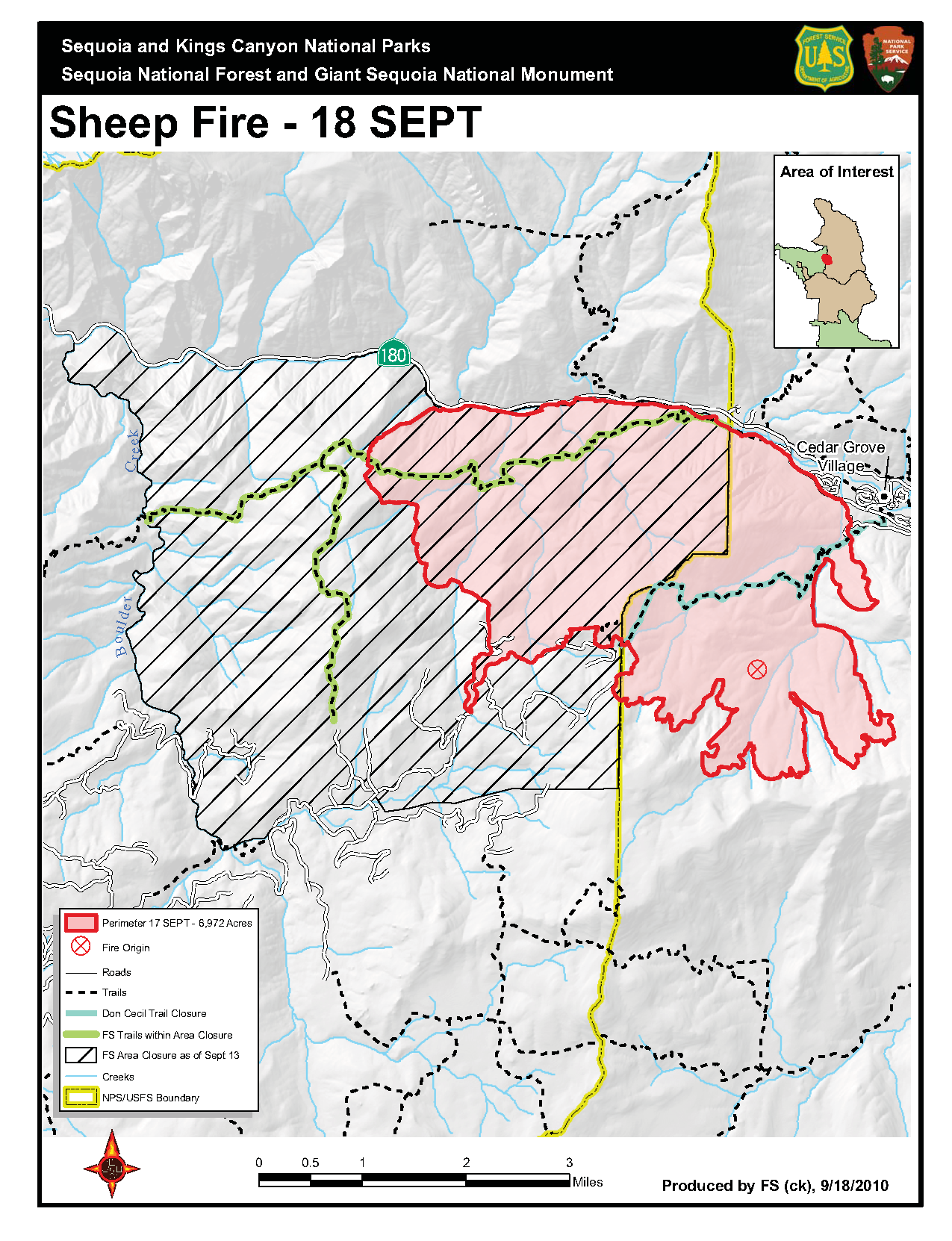 GOES 11 visible band (0.65 micron)
15 minute imagery for Sheep Fire on August 18, 2010  and September 18, 2010.

Illustration of potential GOES Rapid Scan Operations (RSO) during Fall 2013 Hume Lake Ranger District planned burn
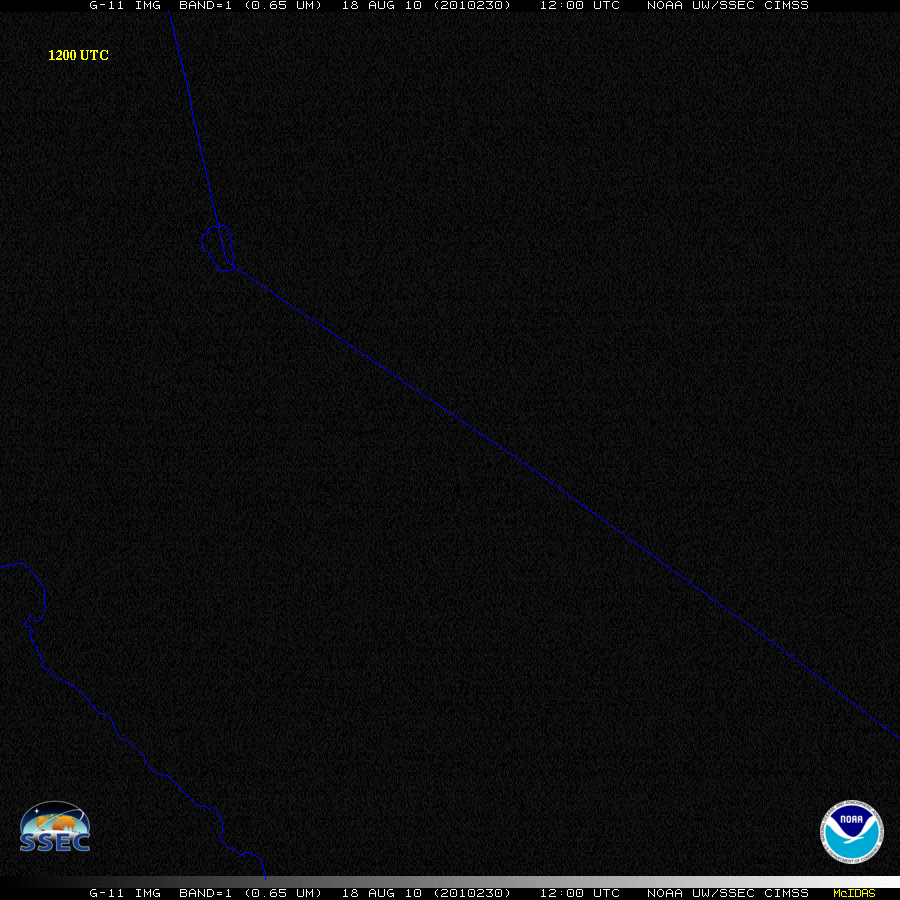 Status as of 08/18/2010 Acreage - 1246 acres
Status as of 08/18/2010 Acreage - 1246 acres 

Zoom
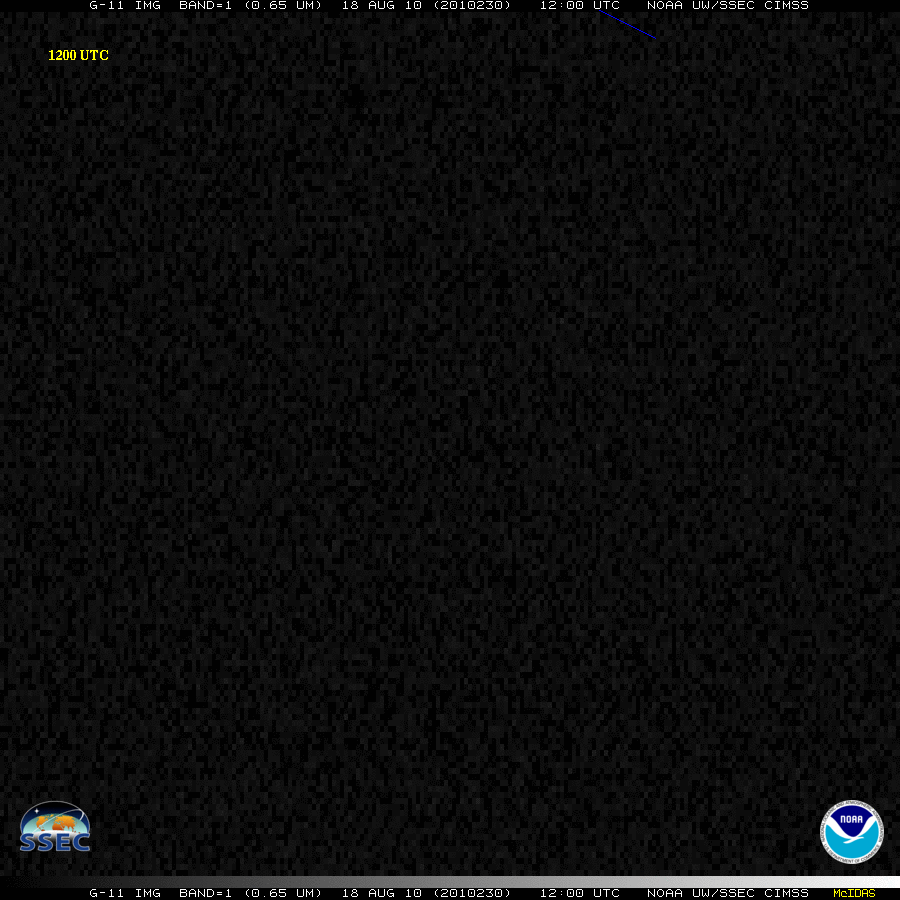 Status as of 09/18/2010 Acreage - 6,990 acres
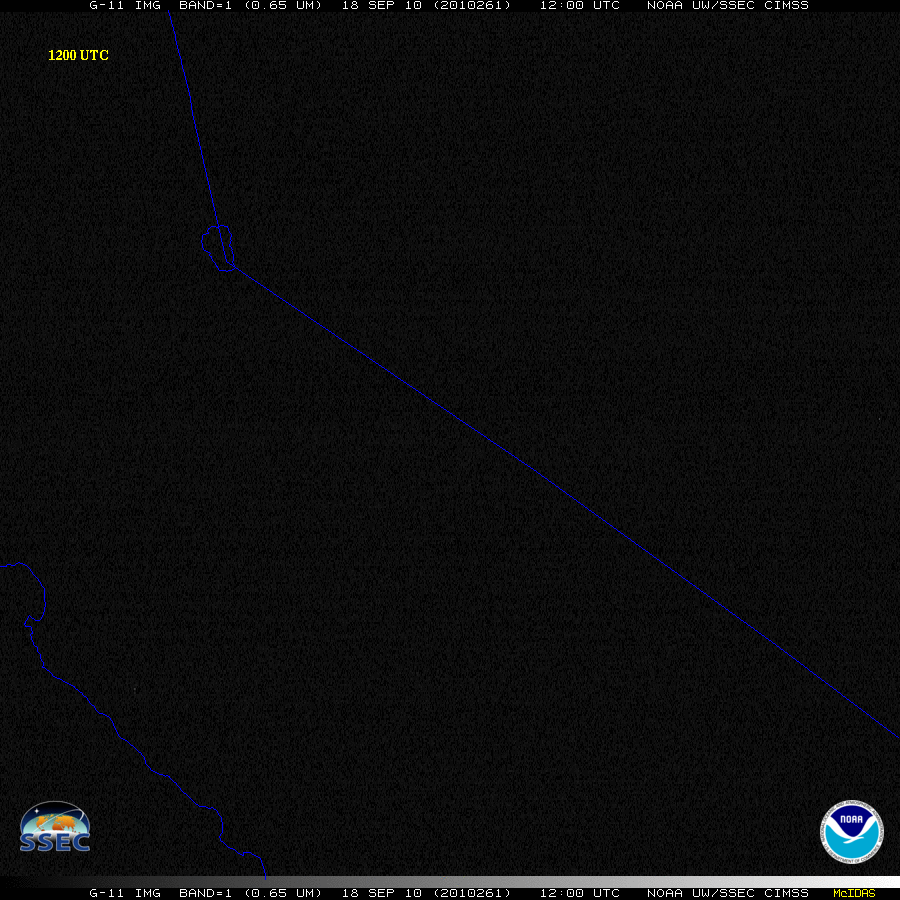 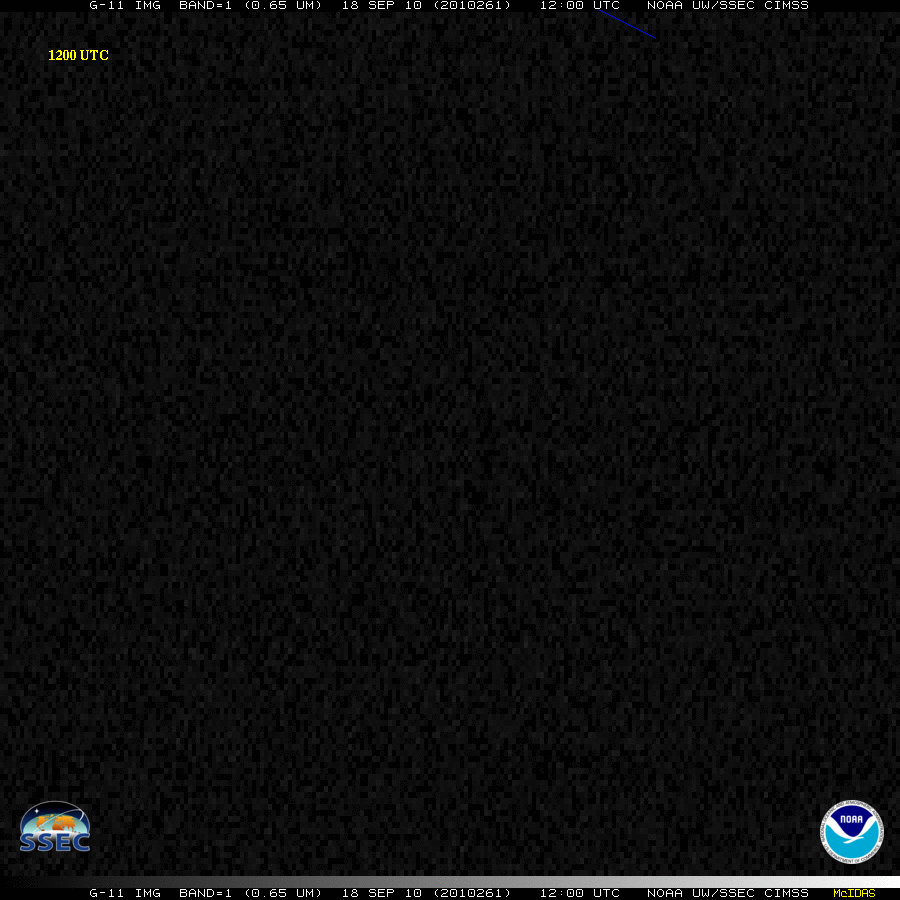 Status as of 09/18/2010 Acreage - 6,990 acres

Zoom
http://rammb.cira.colostate.edu/visit/rso/title.asp
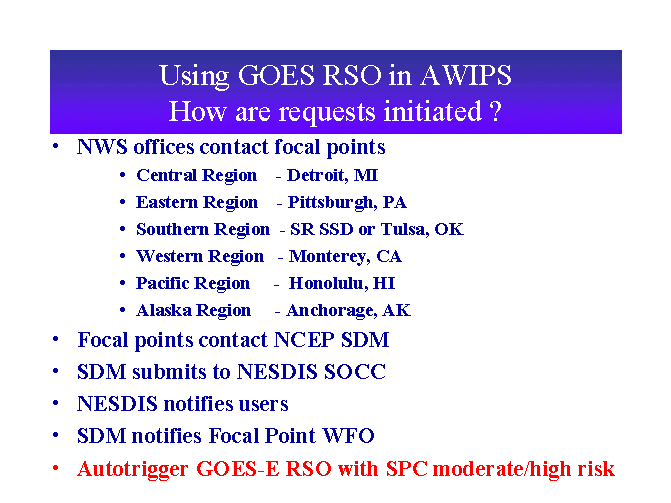 http://rammb.cira.colostate.edu/visit/rso/title.asp
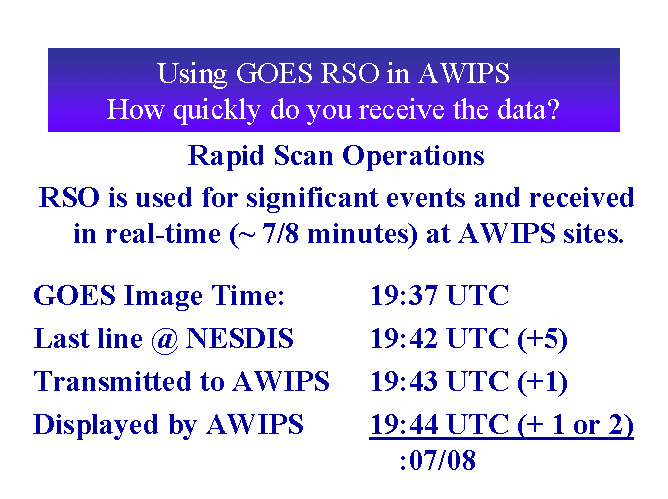 http://rammb.cira.colostate.edu/visit/rso/title.asp
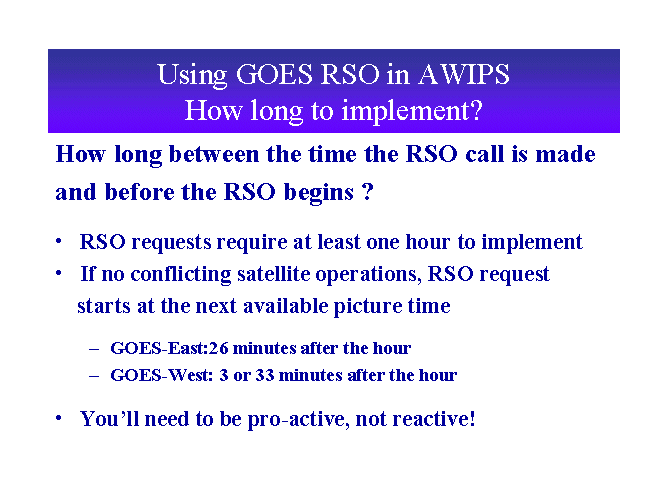